Έλλειψη - περίσσεια.
ΑΠΛΗ
Χρησιμοποιούμε πλήρως 10 φέτες ψωμί (Ψ) για τόστ και 6 φέτες τυρί (Τ) και παράγονται σαντουιτσάκια (Σ). Να υπολογίσετε πόσα σάντουιτς (Σ) θα παραχθούν;
Γράφουμε την «Αντίδραση»: 2Ψ + Τ → Σ
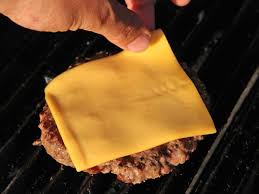 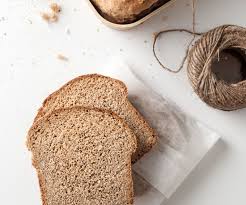 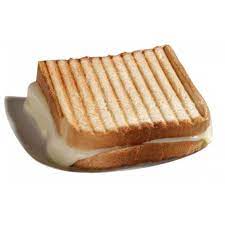 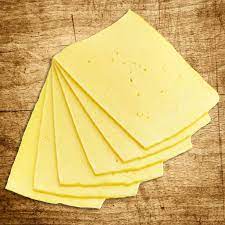 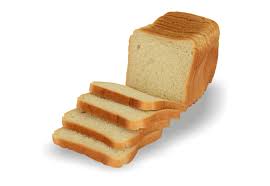 ;;;;;;;
6
10
Ξενοφώντας Ασβός, PhD, χημικός
Αντιδράσεις καύσης 4 – 
2. Έλλειψη - περίσσεια
Καίγονται πλήρως 6 mol μεθανίου με 10 mol οξυγόνου και παράγονται καυσαέρια (CO2 + H2O).
Να υπολογίσετε τα mol των καυσαερίων




Έστω ότι στο τέλος μηδενίζεται το CH4 (έλλειψη):
6 – x = 0		ή 	x = 6 mol.
Στο τέλος θα υπάρχουν 10 – 2 · 6 = -2 mol O2. Άτοπο.
Επομένως θα περισσέψει CH4 (περίσσεια) και θα εξαντληθεί το Ο2 (έλλειψη):
10 – 2x = 0	ή	x = 5 mol.
Τελική σύσταση καυσαερίων: 1 mol CH4, 5 mol CO2 και 10 mol Η2Ο
Έλλειψη - περίσσεια.
2. Έλλειψη - περίσσεια
Χρησιμοποιούμε πλήρως 10 φέτες ψωμί (Υ) για τόστ και 6 φέτες τυρί (Τ) και παράγονται σαντουιτσάκια (Σ). Να υπολογίσετε πόσα σάντουιτς (Σ) θα παραχθούν;





Έστω ότι στο τέλος μηδενίζεται το T (έλλειψη):
6 – x = 0		ή 	x = 6 φέτες.
Στο τέλος θα υπάρχουν 10 – 2 · 6 = -2 φέτες Y. Άτοπο.
Επομένως θα περισσέψει Τ (περίσσεια) και θα εξαντληθεί το Υ (έλλειψη):
10 – 2x = 0	ή	x = 5 φέτες.
Τελική σύσταση υλικών: 1 φέτα τυρί και 5 σαντουιτσάκια.
Ξενοφώντας Ασβός, PhD, χημικός
Αντιδράσεις καύσης 4 – Έλλειψη - περίσσεια.
Άσκηση 1.
Ξενοφώντας Ασβός, PhD, χημικός